PRAWO ADMINISTRACYJNE
Dr Małgorzata Kozłowska
Instytut Nauk Administracyjnych
Zakład Prawa Administracyjnego
Plan ZAJĘĆ
Zakres działania jednostek samorządu terytorialnego – ustalenia systemowe,
Władze jednostek samorządu terytorialnego (samorządowe formy demokracji bezpośredniej; organy samorządu terytorialnego),
Zakres podmiotowy i przedmiotowy referendum lokalnego; ważność i wynik referendum lokalnego; referendum lokalne a konsultacje samorządowe,
Odwołanie a rozwiązanie organu stanowiącego i kontrolnego jednostki samorządu terytorialnego.
Zakres działania jednostek samorządu terytorialnego – ustalenia systemowe
Samorząd terytorialny w Polsce został przywrócony w 1990 r.  powrót do przedwojennej tradycji miał wpłynąć na budowę społeczeństwa obywatelskiego. Obecnie zasada samorządności jest jedną z naczelnych zasad ustrojowych państwa polskiego.
Od 1 stycznia 1999 roku obowiązuje natomiast trójszczeblowa struktura samorządu terytorialnego  samorząd gminny, powiatowy oraz wojewódzki.
Szczegółowe zadania, organizacja i funkcjonowanie organów każdej jednostki samorządu terytorialnego zostały opisane we właściwej dla niej ustawie:
Ustawie o samorządzie gminnym,
Ustawie o samorządzie powiatowym,
Ustawie o samorządzie województwa.
Jest lokalną wspólnotą społeczną uprawnioną do samodzielnego wykonywania administracji publicznej, wyposażoną w materialne środki realizacji powierzonych jej zadań, przy czym państwo zachowuje uprawnienia nadzorcze wobec samorządu terytorialnego.
Zakres działania jednostek samorządu terytorialnego – ustalenia systemowe
Podmiotem samorządu terytorialnego jest lokalna społeczność zamieszkująca określony obszar i zorganizowana w terytorialny związek samorządowy. Przynależność do związku samorządowego powstaje z mocy prawa przez sam fakt zamieszkiwania na obszarze określonej jednostki. Trwa ona tak długo, jak długo dana osoba tam zamieszkuje. Osoba nie może odmówić przynależności do terytorialnego związku samorządowego, a organy tego związku nie mogą jej wykluczyć.
Samorząd terytorialny wykonuje zadania administracji publicznej, może więc korzystać ze środków prawnych o charakterze władczym, właściwych władzy państwowej.
Zakres działania jednostek samorządu terytorialnego – ustalenia systemowe
Art.  163 Konstytucji RP [Kompetencje samorządu terytorialnego] Samorząd terytorialny wykonuje zadania publiczne nie zastrzeżone przez Konstytucję lub ustawy dla organów innych władz publicznych.

ZASADA DOMNIEMANIA WŁAŚCIWOŚCI SAMORZĄDU
TERYTORIALNEGO  inne organy władzy publicznej mają w
zakresie administracji terenowej kompetencje wyraźnie określone
i sprecyzowane. Gdyby więc powstały sprawy sporne z tego
zakresu, należy przyjąć domniemanie, iż w tych kwestiach,
niezastrzeżonych ustawowo dla innych władz i organów, właściwe
są organy samorządu terytorialnego. Stwarza to samorządowi
szerokie możliwości działania i zapobiegania tendencjom do
ograniczania jego zadań i roli ustrojowej.
Zakres działania jednostek samorządu terytorialnego – ustalenia systemowe
Art.  164 Konstytucji RP  [Gmina] 
1. Podstawową jednostką samorządu terytorialnego jest gmina.
2.  Inne jednostki samorządu regionalnego albo lokalnego i
regionalnego określa ustawa.
3. Gmina wykonuje wszystkie zadania samorządu terytorialnego
nie zastrzeżone dla innych jednostek samorządu
terytorialnego.

Konstytucja nie rozstrzyga i nie przesądza kwestii struktury samorządu terytorialnego w Polsce  przesądza tylko, że gmina jest jednostką podstawową samorządu terytorialnego.
Gmina jest podmiotem prawnym, odrębnym od państwa, działa we własnym imieniu i na własną odpowiedzialność. Gmina wykonuje zadania własne, należące do samorządu terytorialnego, ale spełnia także zadania zlecone z zakresu administracji rządowej, nakładane przez ustawy lub przejęte na podstawie porozumienia z organem administracji rządowej.
Zakres działania jednostek samorządu terytorialnego – ustalenia systemowe
Art.  165 Konstytucji RP  [Jednostki samorządu terytorialnego]
1. Jednostki samorządu terytorialnego mają osobowość prawną.
Przysługują im prawo własności i inne prawa majątkowe.
2.  Samodzielność jednostek samorządu terytorialnego podlega
ochronie sądowej.

Osobowość prawna jednostek samorządu terytorialnego to zasadnicza
konstrukcja prawna gwarantująca tym jednostkom samodzielność.
Dzięki temu jednostka ta może być podmiotem praw i obowiązków, może
posiadać prawo własności, a także korzystać z innych praw majątkowych.
Podmiotowość prawna jednostek samorządu terytorialnego umożliwia im
m.in. korzystanie z ochrony sądowej.
Zakres działania jednostek samorządu terytorialnego – ustalenia systemowe
Art.  166 Konstytucji RP  [Zadania własne i zlecone samorządu
terytorialnego; spory kompetencyjne] 
1.  Zadania publiczne służące zaspokajaniu potrzeb wspólnoty
samorządowej są wykonywane przez jednostkę samorządu
terytorialnego jako zadania własne.

Zakres działania samorządu terytorialnego obejmuje ogół spraw publicznych o znaczeniu lokalnym, które nie zostały zastrzeżone na rzecz innych podmiotów i  które służą zaspokajaniu potrzeb wspólnoty samorządowej.
Zadania własne samorządu terytorialnego obejmują sprawy, które należą do gminy, powiatu, województwa i mogą być wykonywane samodzielnie, czyli bez nieuprawnionej ingerencji organów państwa (poza ingerencją o charakterze nadzoru).
Zakres działania jednostek samorządu terytorialnego – ustalenia systemowe
Do zadań własnych gminy należą sprawy związane z:
infrastrukturą techniczną (drogi, kanalizacja, wodociągi, lokalny transport zbiorowy itd.),
infrastrukturą społeczną (szkoły, kultura fizyczna, ochrona zdrowia, opieka społeczna itp.),
porządkiem i bezpieczeństwem publicznym (bezpieczeństwo sanitarne, ochrona przeciwpożarowa itd.),
ładem przestrzennym i ekologicznym (ochrona środowiska, gospodarka terenami, utylizacja odpadów itp.).
Zadania własne powiatu obejmują sprawy o charakterze ponadgminnym w zakresie edukacji publicznej, ochrony zdrowia, pomocy społecznej,  transportu i dróg publicznych, kultury, turystyki, kultury fizycznej, geodezji i kartografii, gospodarki wodnej, ochrony środowiska, rolnictwa, leśnictwa i rybołówstwa, porządku publicznego i bezpieczeństwa obywateli, obronności itp.
Zadania te są nakładane na powiaty w drodze ustawy.
Do zadań własnych województwa należy określanie strategii rozwoju województwa oraz prowadzenie polityki jego rozwoju.
Zakres działania jednostek samorządu terytorialnego – ustalenia systemowe
Art.  166 Konstytucji RP  [Zadania własne i zlecone samorządu
terytorialnego; spory kompetencyjne] 
2.  Jeżeli wynika to z uzasadnionych potrzeb państwa, ustawa może
zlecić jednostkom samorządu terytorialnego wykonywanie innych
zadań publicznych. Ustawa określa tryb przekazywania i sposób
wykonywania  zadań zleconych.

Zadania zlecone są wykonywane przez jednostki samorządu terytorialnego
obok zadań własnych i mają one charakter ogólnopaństwowy. Zadania te
gmina, powiat, województwo wykonują nie w imieniu własnym, ale w imieniu
Administracji rządowej. Zadania te mogą być nakładane w drodze ustawy lub
na podstawie porozumienia pomiędzy gminą czy powiatem a organem
administracji rządowej.
Tryb zlecenia tych zadań i zabezpieczania na ten cel środków finansowych
określa ustawa.
Zakres działania jednostek samorządu terytorialnego – ustalenia systemowe
Art.  166 Konstytucji RP  [Zadania własne i zlecone samorządu
terytorialnego; spory kompetencyjne] 
3.  Spory kompetencyjne między organami samorządu terytorialnego i
administracji rządowej rozstrzygają sądy administracyjne.

Działalność jednostek samorządu terytorialnego podlega nadzorowi
organów administracji rządowej. Na tle działań dwu rodzajów
administracji publicznej, z jednej strony w postaci organów samorządu
terytorialnego, z drugiej – administracji rządowej, może dochodzić do
sporów kompetencyjnych. Rozstrzyganie sporów kompetencyjnych należy
do sądu administracyjnego.
Zakres działania jednostek samorządu terytorialnego – ustalenia systemowe
Art.  167 Konstytucji RP  [Dochody jednostek samorządu terytorialnego] 
1.  Jednostkom samorządu terytorialnego zapewnia się udział w
dochodach publicznych odpowiednio do przypadających im zadań.
2.  Dochodami jednostek samorządu terytorialnego są ich dochody
własne oraz subwencje ogólne i dotacje celowe z budżetu państwa.
3.  Źródła dochodów jednostek samorządu terytorialnego są określone
w ustawie.
4.  Zmiany w zakresie zadań i kompetencji jednostek samorządu
terytorialnego następują wraz z odpowiednimi zmianami w podziale
dochodów publicznych.

Jednostkom samorządu terytorialnego zapewniono udział w dochodach
publicznych w stopniu odpowiadającym zakresowi powierzonych zadań. Mogą
to być dochody w formie: dochodów własnych, ogólnych subwencji państwa,
dotacji celowych z budżetu państwa. Dochodami własnymi gminy są m.in.
podatki lokalne, dochody z majątku gminy, darowizny, samoopodatkowanie się
mieszkańców itp.
Zakres działania jednostek samorządu terytorialnego – ustalenia systemowe
Art.  168 Konstytucji RP  [Podatki i opłaty lokalne] 
Jednostki samorządu terytorialnego mają prawo ustalania wysokości podatków i
opłat lokalnych w zakresie określonym w ustawie.

Artykuł 168 traktuje o władztwie podatkowym samorządu terytorialnego,
ale tylko w odniesieniu do podatków i opłat lokalnych. W tym zakresie
może ustalać wysokość tych danin; tak więc wspomniane władztwo
podatkowe samorządu terytorialnego jest ograniczone i tylko w małym
stopniu samorząd ma wpływ na ustalanie wysokości danin.
WŁADZE JST (SAMORZĄDOWE FORMY DEMOKRACJI BEZPOŚREDNIEJ, ORGANY JST)
Art.  16 Konstytucji  [Samorząd terytorialny] 
1.  Ogół mieszkańców jednostek zasadniczego podziału terytorialnego stanowi z mocy prawa wspólnotę samorządową.
2.  Samorząd terytorialny uczestniczy w sprawowaniu władzy publicznej. Przysługującą mu w ramach ustaw istotną część zadań publicznych samorząd wykonuje w imieniu własnym i na własną odpowiedzialność.

Art.  1 u.s.g.  [Wspólnota samorządowa] 
1.  Mieszkańcy gminy tworzą z mocy prawa wspólnotę samorządową.
2.  Ilekroć w ustawie jest mowa o gminie, należy przez to rozumieć wspólnotę samorządową oraz odpowiednie terytorium.

Art.  1 u.s.p.  [Wspólnota samorządowa mieszkańców powiatu] 
1.  Mieszkańcy powiatu tworzą z mocy prawa lokalną wspólnotę samorządową.
2.  Ilekroć w ustawie jest mowa o powiecie, należy przez to rozumieć lokalną wspólnotę samorządową oraz odpowiednie terytorium.

Art.  1 u.s.w.  [Regionalna wspólnota samorządowa] 
1.  Mieszkańcy województwa tworzą z mocy prawa regionalną wspólnotę samorządową.
2.  Ilekroć w ustawie jest mowa o województwie lub samorządzie województwa, należy przez to rozumieć regionalną wspólnotę samorządową oraz odpowiednie terytorium.
WŁADZE JST (SAMORZĄDOWE FORMY DEMOKRACJI BEZPOŚREDNIEJ, ORGANY JST)
UWAGA: Trybunał Konstytucyjny w wyroku z 18 lutego 2003 r., K 24/02 zdefiniował „prawo obywateli do dobrego i coraz lepszego samorządu. Z obywatelskiego prawa do samorządu wynika prawo obywateli do tego, by wybrani przez nich ustawodawcy poszukiwali coraz lepszych form funkcjonowania samorządu” Ponadto, „prawo do samorządu jest prawem obywatelskim, a nie prawem struktur powołanych przez ich przedstawicieli”.

UWAGA: Status wspólnoty samorządowej uzyskują wspólnoty mieszkańców każdej jednostki zasadniczego podziału terytorialnego i każdego stopnia tego podziału, ale też tylko tych. Zasadniczy podział administracyjny państwa ma być więc dokonywany dla celów samorządu terytorialnego, nie zaś dla celów administracji rządowej. Wspólnoty samorządu terytorialnego mają więc charakter podmiotów władczych, ich działalność powinna polegać na dysponowaniu elementami tego władztwa

UWAGA: Upodmiotowienie społeczności lokalnej rozumiane jest tu nie socjologicznie czy politycznie, lecz przede wszystkim prawnie. Upodmiotowienie to dokonywane jest przez państwo w celu realizacji jego zadań. Na tym tle w doktrynie występują rozbieżności co do ujmowania kategorii interesu lokalnego.
WŁADZE JST (SAMORZĄDOWE FORMY DEMOKRACJI BEZPOŚREDNIEJ, ORGANY JST)
Literatura przedmiotu, mówiąc o podmiocie samorządu, posługuje się pojęciem terytorialnej korporacji komunalnej. Oznacza ono, iż samorząd to sprawowanie administracji przez zbiorowość zainteresowanych osób. W przypadku samorządu terytorialnego chodzi o osoby zamieszkałe na danym terenie.
Władzą w każdej JST jest ogół mieszkańców, którzy podejmują rozstrzygnięcia w głosowaniu powszechnym (wybory do władz organów JST i referendum) lub za pośrednictwem organów JST.
Członkom wspólnoty samorządowej przysługują określone uprawnienia. E. Olejniczak-Szałowska (Członkostwo wspólnoty..., s. 8 i n.) zalicza do nich:
prawo uczestniczenia (partycypacji) w zarządzaniu sprawami związku, jako prawo podstawowe i generalne, obejmujące:
-prawo do udziału w podejmowaniu decyzji w sprawach lokalnych,
-prawo do współdziałania z organami wspólnoty w realizacji zadań publicznych;
prawo do informacji o sprawach gminy i działaniach organów samorządowych oraz do społecznej kontroli tych działań;
prawo do bezpośredniego i wyłącznego rozstrzygania o sprawach gminy (powoływanie i odwoływanie rady gminy oraz decydowanie o najważniejszych sprawach gminy w drodze referendum);
prawo do artykułowania i popierania swych interesów zarówno w drodze działania indywidualnego, jak i działań grupowych;
prawo do ochrony tych interesów przed naruszeniami ze strony organów samorządowych, w tym prawo zaskarżania uchwał i innych czynności lub braku czynności tych organów do sądu administracyjnego;
prawo do określonych świadczeń ze strony gminy, a zwłaszcza do pomocy społecznej.
WŁADZE JST (SAMORZĄDOWE FORMY DEMOKRACJI BEZPOŚREDNIEJ, ORGANY JST)
Art.  169 Konstytucji RP  [Organy stanowiące i wykonawcze jednostek
Samorządu terytorialnego; wybory samorządowe] 
1. Jednostki samorządu terytorialnego wykonują swoje zadania za
pośrednictwem organów stanowiących i wykonawczych.
2. Wybory do organów stanowiących są powszechne, równe, bezpośrednie i
odbywają się w głosowaniu tajnym. Zasady i tryb zgłaszania kandydatów i
przeprowadzania wyborów oraz warunki ważności wyborów określa ustawa.
3.  Zasady i tryb wyborów oraz odwoływania organów wykonawczych jednostek
samorządu terytorialnego określa ustawa.
4. Ustrój wewnętrzny jednostek samorządu terytorialnego określają, w
granicach ustaw, ich organy stanowiące.

Struktura organów samorządu terytorialnego została określona w sposób bardzo ogólny.
Konstytucja wymienia tylko rodzaje organów samorządu, ujmując je w dwu grupach.
Pierwsza z nich obejmuje organy stanowiące, druga zaś organy wykonawcze. Nie
określa się natomiast ich rodzaju, przyznanych kompetencji i zadań. Kwestie te zostały
odesłane do ustaw albo - jak w przypadku ustroju jednostek samorządu terytorialnego –
do aktów prawnych uchwalonych przez organy stanowiące samorządu.
WŁADZE JST (SAMORZĄDOWE FORMY DEMOKRACJI BEZPOŚREDNIEJ, ORGANY JST)
Społeczność lokalna podejmuje rozstrzygnięcia bezpośrednio w głosowaniu wyborczym, w referendum, w drodze
konsultacji z mieszkańcami danej JST.

KONSULTACJE

Art.  5a u.s.g.  [Konsultacje z mieszkańcami; budżet obywatelski] 
1.   W wypadkach przewidzianych ustawą oraz w innych sprawach ważnych dla gminy mogą być przeprowadzane na jej terytorium konsultacje z mieszkańcami gminy.
2.   Zasady i tryb przeprowadzania konsultacji z mieszkańcami gminy określa uchwała rady gminy, z zastrzeżeniem ust. 7.
3.   Szczególną formą konsultacji społecznych jest budżet obywatelski.

Art.  3d u.s.p.  [Konsultacje z mieszkańcami powiatu; budżet obywatelski] 
1.   W przypadkach przewidzianych ustawą oraz w innych sprawach ważnych dla powiatu mogą być przeprowadzane na jego terytorium konsultacje z mieszkańcami powiatu.
2.   Zasady i tryb przeprowadzania konsultacji z mieszkańcami powiatu określa uchwała rady powiatu, z zastrzeżeniem ust. 6.
3.   Szczególną formą konsultacji społecznych jest budżet obywatelski

Art.  10a u.s.w.  [Konsultacje z mieszkańcami województwa; budżet obywatelski] 
1.    W przypadkach przewidzianych ustawą oraz w innych sprawach ważnych dla województwa mogą być przeprowadzane na jego terytorium konsultacje z mieszkańcami województwa.
2.   Zasady i tryb przeprowadzania konsultacji z mieszkańcami województwa określa uchwała sejmiku województwa, z zastrzeżeniem ust. 6.
3.   Szczególną formą konsultacji społecznych jest budżet obywatelski.
WŁADZE JST (SAMORZĄDOWE FORMY DEMOKRACJI BEZPOŚREDNIEJ, ORGANY JST)
KONSULTACJE

Konsultacje to realizacja prawa do uczestniczenia w życiu publicznym i rozstrzygania spraw publicznych, zwanego w teorii demokracji prawem do partycypacji.
Na szczeblu gminy i powiatu ustawy przewidują konsultacje obligatoryjne i fakultatywne:
obligatoryjne konsultacje z mieszkańcami gminy/ powiatu występują w procesie tworzenia, łączenia, podziału i znoszenia gmin, ustalania ich granic i nazw oraz siedzib władz przed wydaniem rozporządzenia Rady Ministrów (art. 4a ust. 1 u.s.g. i art. 3-3c u.s.p.),
konsultacje fakultatywne przeprowadzane są w innych sprawach ważnych dla gminy czy powiatu, przy czym ustawy nie definiują, które sprawy należą do „spraw ważnych”.
Ustawy nie rozstrzygają, jaki charakter prawny posiadają konsultacje i jakie skutki wywołują dla organów gminy. Zgodnie z poglądem Z. Leońskiego konsultacje to forma zasięgania opinii mieszkańców. Wyniki tej opinii nie są wiążące dla organów JST. Natomiast tam, gdzie warunkuje się działanie rady (innego organu) od przeprowadzenia konsultacji, brak takiej konsultacji powoduje nieważność podjętego aktu.
Formami konsultacji są m.in.:
sondaże uliczne, sondaże internetowe, ankietowanie,
przedstawienie pisemnych opinii korporacji a także ich przewodniczących;
spotkania dyskusyjne z grupami społecznymi;
zgłaszanie uwag do dokumentów;
powoływanie i funkcjonowanie rad obywatelskich (osiedla, sołectwa, dzielnice);
WŁADZE JST (SAMORZĄDOWE FORMY DEMOKRACJI BEZPOŚREDNIEJ, ORGANY JST)
REFERENDUM

Art.  170 Konstytucji [Referendum lokalne] 
Członkowie wspólnoty samorządowej mogą decydować, w drodze referendum, o sprawach dotyczących tej
wspólnoty, w tym o odwołaniu pochodzącego z wyborów bezpośrednich organu samorządu terytorialnego.
Zasady i tryb przeprowadzania referendum lokalnego określa ustawa.

Zasady i tryb przeprowadzania referendum reguluje ustawa z dnia 15 września 2000 r. o referendum lokalnym (Dz.U.2019, poz.741 t.j.).
W referendum mieszkańcy wyrażają swoją wolę, co do sposobu rozstrzygania sprawy dotyczącej wspólnoty, a wchodzącej w zakres zadań i kompetencji organów danej jednostki lub w sprawie odwołania organu stanowiącego tej jednostki, w przypadku gminy także wójta (burmistrza, prezydenta miasta). Referendum może dotyczyć wyłącznie spraw, które leżą w zakresie zadań i kompetencji organów danej jednostki samorządu terytorialnego.
Do najbardziej istotnych cech referendum należy: bezpośredni udział obywateli w wypowiadaniu się, posiadanie tylko jednego głosu oraz uważanie woli większości wszystkich równouprawnionych obywateli za decydującą w uchwalaniu aktu prawnego bądź rozstrzyganiu spraw.
W referendum mają prawo brać udział osoby stale zamieszkujące na obszarze danej jednostki samorządu terytorialnego, posiadające czynne prawo wyborcze do organu stanowiącego tej jednostki
WŁADZE JST (SAMORZĄDOWE FORMY DEMOKRACJI BEZPOŚREDNIEJ, ORGANY JST)
REFERENDUM
Referendum gminne (art. 4a ust. 4, art. 4c, art. 12, art. 28a, 28b, 28c u.s.g.). 
Ustawodawca przewidział dwa rodzaje referendum: obligatoryjne i fakultatywne.
Referendum obligatoryjne przeprowadzane jest w trzech przypadkach:
samoopodatkowania mieszkańców na cele publiczne,
 odwołania rady gminy przed upływem kadencji (wyłącznie na wniosek mieszkańców),
odwołania rady gminy i wójta (burmistrza, prezydenta miasta) lub odwołania jednego z tych organów (na wniosek mieszkańców lub rady gminy)
Referendum fakultatywne przeprowadzane jest w ważnych sprawach lokalnych z inicjatywy rady gminy lub na
wniosek 1/10 mieszkańców gminy uprawnionych do głosowania.

Referendum powiatowe. 
Referendum obligatoryjne na szczeblu powiatu przeprowadzane jest wyłącznie w kwestii odwołania rady
powiatu przed upływem kadencji (art. 10 ust. 1 u.s.p.). Natomiast referendum fakultatywne dotyczyć może
spraw z zakresu właściwości rady powiatu.

Referendum wojewódzkie.
Referendum obligatoryjne na szczeblu województwa  przeprowadzane jest wyłącznie w kwestii odwołaniam
sejmiku województwa przed upływem kadencji (art. 17 u.s.w.). Natomiast referendum fakultatywne dotyczyć
może spraw z zakresu właściwości sejmiku województwa.
WŁADZE JST (SAMORZĄDOWE FORMY DEMOKRACJI BEZPOŚREDNIEJ, ORGANY JST)
WYBORY

Wybory są ważnym elementem demokracji, ponieważ dają społeczeństwu możliwość kontroli nad osobami sprawującymi władzę. Obywatel demokratycznego państwa ma szeroki zakres różnego rodzaju praw, z których może korzystać. Jednym z najważniejszych praw jest prawo do uczestnictwa w wyborach.
W wyborach samorządowych wybierani są przedstawiciele do organów stanowiących jednostek samorządu terytorialnego: rad gmin, powiatów, sejmiku województwa oraz (od 2002) jednoosobowych organów wykonawczych gmin - wójtów, burmistrzów, prezydentów miast.
Wybory do rad/ sejmiku są powszechne, równe, bezpośrednie i odbywają się w głosowaniu tajnym. Można być radnym tylko jednego organu stanowiącego jednostki samorządu terytorialnego.
WŁADZE JST (SAMORZĄDOWE FORMY DEMOKRACJI BEZPOŚREDNIEJ, ORGANY JST)
W świetle obowiązującego ustawodawstwa reprezentacją mieszkańców gminy, a zarazem
organem stanowiącym samorządu terytorialnego o kompetencji generalnej, jest rada
gminy (miasta). Do zakresu jej kompetencji należą wszelkie sprawy przyznane gminie, o
ile ustawa nie stanowi inaczej. Do wyłącznej kompetencji rad ustawa zastrzega m.in.
uchwalanie statutu gminy, określającego organizację i tryb działania organów gminy,
określanie trybu uchwalania budżetu gminy, planu miejscowego zagospodarowania
przestrzennego, sprawy nadawania honorowego obywatelstwa gminy, podejmowania
uchwał w sprawach zastrzeżonych w ustawach do kompetencji rady.

W okresie pięcioletniej kadencji rada obraduje na sesjach, wybiera ze swego grona
przewodniczącego rady oraz jego zastępców, może powoływać komisje, w skład
których wchodzą także osoby spoza rady w liczbie nieprzekraczającej połowy
składu komisji. Obowiązkowo powołuje komisję rewizyjną w celu kontroli organu
wykonawczego gminy i podporządkowanych mu jednostek organizacyjnych.
WŁADZE JST (SAMORZĄDOWE FORMY DEMOKRACJI BEZPOŚREDNIEJ, ORGANY JST)
Rada pochodzi z wyborów powszechnych, równych i bezpośrednich, przeprowadzanych w
tajnym głosowaniu. Radni są reprezentantami interesów lokalnych, a jednocześnie pełnią
rolę łącznika między radą a wyborcami i ich organizacjami. Radny nie może łączyć
mandatu przedstawicielskiego z wykonywaniem pracy w ramach stosunku pracy w
urzędzie gminy.

Organem wykonawczym samorządu w gminie jest wójt (burmistrz, prezydent
miasta) wybierany przez wyborców w gminie.

W powiecie organem wykonawczym samorządu terytorialnego jest zarząd powiatu
na czele ze starostą, a w województwie - zarząd województwa na czele z
marszałkiem województwa.

Wójt (burmistrz, prezydent miasta) wykonuje uchwały rady, zadania gminy
(gospodaruje mieniem komunalnym, wykonuje budżet itp.). Organem pomocniczym
wójta jest urząd gminy (miasta), którego kierownikiem jest wójt (burmistrz,
prezydent). Strukturę urzędu, jednostki organizacyjne wchodzące w jego skład
określa regulamin organizacyjny uchwalany przez radę, który musi być zgodny ze
statutem gminy.
WŁADZE JST (SAMORZĄDOWE FORMY DEMOKRACJI BEZPOŚREDNIEJ, ORGANY JST)
Art.  11 u.s.g.  [Formy podejmowania rozstrzygnięć przez mieszkańców gminy
1.  Mieszkańcy gminy podejmują rozstrzygnięcia w głosowaniu powszechnym
(poprzez wybory i referendum) lub za pośrednictwem organów gminy.

Art.  11a u.s.g.  [Organy gminy] 
1.  Organami gminy są:
1) rada gminy;
2) wójt (burmistrz, prezydent miasta).
3.  Ilekroć w ustawie jest mowa o wójcie, należy przez to rozumieć także
burmistrza oraz prezydenta miasta.

Art.  15 u.s.g. [Rada gminy (miejska) jako organ stanowiący i kontrolny] 
1.  Z zastrzeżeniem art. 12 organem stanowiącym i kontrolnym w gminie jest rada gminy.
2.  Jeżeli siedziba rady gminy znajduje się w mieście położonym na terytorium tej gminy,
rada nosi nazwę rady miejskiej.

Art.  16 u.s.g.  [Kadencja rady gminy] 
Kadencja rady gminy trwa 5 lat licząc od dnia wyboru.

Art.  26 u.s.g.  [Wójt jako organ wykonawczy] 
1.  Organem wykonawczym gminy jest wójt.
2.  Kadencja wójta rozpoczyna się w dniu rozpoczęcia kadencji rady gminy lub
wyboru go przez radę gminy i upływa z dniem upływu kadencji rady gminy.
WŁADZE JST (SAMORZĄDOWE FORMY DEMOKRACJI BEZPOŚREDNIEJ, ORGANY JST)
Art.  8 u.s.p.  [Formy podejmowania rozstrzygnięć przez mieszkańców powiatu]
1.  Mieszkańcy powiatu podejmują rozstrzygnięcia w głosowaniu powszechnym 
poprzez wybory i referendum powiatowe - lub za pośrednictwem organów powiatu.
2.  Organami powiatu są:
1) rada powiatu;
2) zarząd powiatu.

Art.  9 u.s.p.  [Rada powiatu jako organ stanowiący i kontrolny] 
1.  Rada powiatu jest organem stanowiącym i kontrolnym powiatu, z zastrzeżeniem
przepisów o referendum powiatowym.
2.  Kadencja rady trwa 5 lat, licząc od dnia wyborów.

Art.  26 u.s.p.  [Zarząd powiatu jako organ wykonawczy. Członkowie zarządu]
1.  Zarząd powiatu jest organem wykonawczym powiatu.
2.  W skład zarządu powiatu wchodzą starosta jako jego przewodniczący, wicestarosta i pozostali członkowie.

Art.  27 u.s.p.  [Wybór starosty, wicestarosty oraz pozostałych członków zarządu] 
1.  Rada powiatu wybiera zarząd w liczbie od 3 do 5 osób, w tym starostę i wicestarostę, w ciągu 3 miesięcy od dnia
ogłoszenia wyników wyborów przez właściwy organ wyborczy, z uwzględnieniem ust. 2 i 3. Liczbę członków zarządu
określa w statucie rada powiatu.
2.  Rada powiatu wybiera starostę bezwzględną większością głosów ustawowego składu rady, w głosowaniu tajnym.
3.  Rada powiatu wybiera wicestarostę oraz pozostałych członków zarządu na wniosek starosty zwykłą większością głosów
w obecności co najmniej połowy ustawowego składu rady, w głosowaniu tajnym.

Art.  28 u.s.p.  [Działanie zarządu po upływie kadencji] 
Zarząd powiatu działa do dnia wyboru nowego zarządu, z zastrzeżeniem art. 29 ust. 5.
WŁADZE JST (SAMORZĄDOWE FORMY DEMOKRACJI BEZPOŚREDNIEJ, ORGANY JST)
Art.  15 u.s.w.  [Organy samorządu województwa] 
Organami samorządu województwa są:
1) sejmik województwa;
2) zarząd województwa.

Art.  16 u.s.w.  [Sejmik województwa: kadencja, skład, wybory] 
1.  Sejmik województwa jest organem stanowiącym i kontrolnym
województwa.
2.  Kadencja sejmiku województwa trwa 5 lat, licząc od dnia wyborów.

Art.  31 u.s.w.  [Zarząd województwa: skład, podejmowanie uchwał,
incompatibilitas]
1.  Zarząd województwa jest organem wykonawczym województwa.
2.  W skład zarządu województwa, liczącego 5 osób, wchodzi marszałek
województwa jako jego przewodniczący, wicemarszałek lub 2
wicemarszałków i pozostali członkowie.
WŁADZE JST (SAMORZĄDOWE FORMY DEMOKRACJI BEZPOŚREDNIEJ, ORGANY JST)
Art.  32 u.s.w.  [Wybór marszałka, wicemarszałków oraz pozostałych członków
zarządu] 
1.  Sejmik województwa wybiera zarząd województwa, w tym marszałka
województwa i nie więcej niż 2 wicemarszałków, w ciągu 3 miesięcy od
dnia ogłoszenia wyników wyborów przez właściwy organ wyborczy, z
uwzględnieniem ust. 2 i 3.
2.  Sejmik województwa wybiera marszałka województwa bezwzględną większością
głosów ustawowego składu sejmiku, w głosowaniu tajnym.
3.  Sejmik województwa wybiera wicemarszałków oraz pozostałych członków
zarządu na wniosek marszałka zwykłą większością głosów w obecności co najmniej
połowy ustawowego składu sejmiku, w głosowaniu tajnym.
4.  Marszałek, wicemarszałkowie i pozostali członkowie zarządu województwa mogą
być wybrani spoza składu sejmiku województwa.

Art.  42 u.s.w.  [Działanie zarządu po upływie kadencji] 
Po upływie kadencji sejmiku województwa zarząd województwa działa do dnia
wyboru nowego zarządu województwa.
Zakres podmiotowy i przedmiotowy referendum lokalnego; ważność i wynik referendum lokalnego; referendum lokalne a konsultacje samorządowe
Zakres podmiotowy referendum lokalnego

Art.  3 u.r.l.  [Prawo głosu w referendum] 
W referendum mają prawo brać udział osoby stale zamieszkujące na obszarze danej jednostki samorządu terytorialnego,
posiadające czynne prawo wyborcze do organu stanowiącego tej jednostki.

Zakres przedmiotowy referendum lokalnego

Art.  2 u.r.l.  [Przedmiot referendum] 
1.  W referendum lokalnym, zwanym dalej "referendum", mieszkańcy jednostki samorządu terytorialnego jako członkowie wspólnoty samorządowej wyrażają w drodze głosowania swoją wolę:
1) w sprawie odwołania organu stanowiącego tej jednostki;
2) co do sposobu rozstrzygania sprawy dotyczącej tej wspólnoty, mieszczącej się w zakresie zadań i kompetencji organów
danej jednostki;
3) w innych istotnych sprawach, dotyczących społecznych, gospodarczych lub kulturowych więzi łączących tę wspólnotę.
2.  Przedmiotem referendum gminnego może być również:
1) odwołanie wójta (burmistrza, prezydenta miasta);
2) samoopodatkowanie się mieszkańców na cele publiczne mieszczące się w zakresie zadań i kompetencji organów gminy.
3.  Referendum polega na udzieleniu na urzędowej karcie do głosowania pozytywnej lub negatywnej odpowiedzi na
postawione pytanie lub pytania w zakresie spraw określonych w ust. 1 i 2 albo na dokonaniu wyboru pomiędzy
zaproponowanymi wariantami.
Zakres podmiotowy i przedmiotowy referendum lokalnego; ważność i wynik referendum lokalnego; referendum lokalne a konsultacje samorządowe
Zakres podmiotowy referendum lokalnego

Podmiotowość samorządową przyznaje się ludności danego terenu, a nie temu terenowi, należy JST ujmować wyłącznie w
aspekcie podmiotowym. Znajduje to potwierdzenie we wszystkich ustrojowych ustawach samorządowych, w których
wskazuje się, że władza należy do mieszkańców (gminy, powiatu, czy też województwa samorządowego),którzy sprawują
ją bezpośrednio lub pośrednio (art. 11 art. 1 u.s.g., art. 8 ust. 1 u.s.p., art. 5 ust. 1 u.s.w.). Również Konstytucja RP w
art. 170 podkreśla, że członkowie wspólnoty samorządowej mogą decydować, w drodze referendum, o sprawach
dotyczących tej wspólnoty, w tym o odwołaniu pochodzącego z wyborów bezpośrednich organu samorządu terytorialnego.

Zakres przedmiotowy referendum lokalnego

Referendum może być przeprowadzone we wszystkich sprawach mieszczących się w zakresie zadań i kompetencji
jednostek samorządowych, niezależnie od tego, czy sprawa należy do wyłącznej właściwości organu stanowiącego JST.
Mieszkańcy – członkowie wspólnoty samorządowej, podejmując rozstrzygnięcia w drodze referendum ”wchodzą” w
kompetencje organów danej jednostki samorządu terytorialnego, przejmują ich kompetencje do rozstrzygania sprawy do
podjęcia decyzji.
Zakres podmiotowy i przedmiotowy referendum lokalnego; ważność i wynik referendum lokalnego; referendum lokalne a konsultacje samorządowe
Zakres przedmiotowy referendum lokalnego

Jak słusznie wskazał NSA w wyroku z 13 listopada 2012 r. (II OSK 2467/12), nie mieszczą się w zakresie przedmiotowym
referendum sprawy indywidualne, które powinny być załatwiane przez organ w drodze aktu administracyjnego w
sformalizowanym trybie, z zachowaniem szczegółowo uregulowanej procedury, z dopuszczeniem środków zaskarżenia
mających na celu kontrolę i weryfikację aktu. 

Na tej zasadzie z zakresu referendum należy wyłączyć sprawy rozstrzygane w trybie Kodeksu postępowania 
administracyjnego oraz Ordynacji podatkowej. Samo rozstrzygnięcie referendalne nie może również zastępować aktu
normatywnego – aktu prawa miejscowego (np. MPZP). 

Dopuszczalne jest natomiast referendum o skutku abrogacyjnym, które będzie zobowiązywać właściwy organ stanowiący
do uchylenia podjętego uprzednio rozstrzygnięcia. Wprawdzie referendum lokalne, którego celem jest wiążące
rozstrzyganie istotnych dla wspólnoty lokalnej spraw, powinno mieć charakter uprzedni, to jednak nie ma przeszkód
prawnych, aby pożądany skutek osiągnąć przez zobowiązanie organów jednostki samorządu terytorialnego do uchylenia
lub zmiany uprzednio podjętej uchwały lub zarządzenia pod warunkiem, że nie doprowadzi to do naruszenia
obowiązujących przepisów prawa i jest możliwe w okolicznościach faktycznych danej sprawy.

Zgodnie z wyrokiem TK z 26 lutego 2003 r. (K 30/02) przedmiotem referendum „mogą być tylko sprawy wymagające
jednoznacznego rozstrzygnięcia, a zarazem takie, które wymagają sformalizowania i czasami uprzednich, a zawsze
następczych działań organów jednostek samorządu terytorialnego. Inicjatywa poddania takich spraw referendum – czyni je
właśnie sprawami, które następnie przekształcają się w konkretne zadania określonych organów – nawet jeśli uprzednio
takimi nie były”.
Zakres podmiotowy i przedmiotowy referendum lokalnego; ważność i wynik referendum lokalnego; referendum lokalne a konsultacje samorządowe
Z art. 170 Konstytucji wynika istnienie zarówno referendów w pełni wiążących i rozstrzygających sprawę ostatecznie, jak i
referendum opiniodawczego lub konsultacyjnego, jeśli tylko mają one moc współkształtowania procesów decyzyjnych,
odnoszących się do danej wspólnoty.

Pytanie referendalne musi jednoznacznie wskazywać na wiążący lub opiniodawczy (konsultacyjny) charakter referendum.
Właściwe pytanie referendalne powinno być sformułowane jasno, w sposób zrozumiały i niewprowadzający w błąd co do
charakteru rozstrzygnięcia sprawy.

Ewentualny rozstrzygający skutek referendum będzie więc albo zobowiązywał organy jednostek samorządu terytorialnego
do niezwłocznego wcielenia w życie woli wspólnoty samorządowej, albo będzie stanowić tylko wyraz niewiążącej opinii
społecznej co do kierunków rozwoju i podjęcia przez te organy działań zmierzających w przyszłości do realizacji celu
Rozstrzygniętego w referendum lokalnym. Zatem pytanie postawione w referendum lokalnym ma odpowiadać na to, co
mają zrobić organy jednostki samorządowej (jaki wybrać wariant, jakie podjąć działania), a nie stanowić swego rodzaju
sondażu.
Zakres podmiotowy i przedmiotowy referendum lokalnego; ważność i wynik referendum lokalnego; referendum lokalne a konsultacje samorządowe
Ważność referendum lokalnego

Art.  55 u.r.l.  [Ważność referendum] 
1.  Referendum jest ważne, jeżeli wzięło w nim udział co najmniej 30% uprawnionych do głosowania, z zastrzeżeniem 
ust. 2.
2.  Referendum w sprawie odwołania organu jednostki samorządu terytorialnego pochodzącego z wyborów bezpośrednich
jest ważne w przypadku, gdy udział w nim wzięło nie mniej niż 3/5 liczby biorących udział w wyborze odwoływanego
organu.

Na ostateczny kształt (wynik) referendum decydujący wpływ ma liczba uczestniczących w nim obywateli danej zbiorowości lokalnej oraz treść udzielanych przez nich odpowiedzi na postawione w referendum pytania. W pierwszym przypadku frekwencja decyduje o ważności referendum, w drugim - uzewnętrznienie zapatrywania obywateli na przedmiot referendum decyduje o tym, czy wynik referendum jest rozstrzygający, czy też nie. Przy czym określone skutki prawne wywołuje tylko referendum ważne. 
Referendum jest ważne, jeżeli wzięło w nim udział co najmniej 30% uprawnionych do głosowania. Liczba uprawnionych do głosowania wynika ze spisu wyborczego, który jest urzędowym dokumentem stwierdzającym prawo obywatela do udziału w referendum. Spis wyborców jest sporządzany z urzędu i obejmuje osoby mające prawo wybierania, ujęte w stałym rejestrze wyborców prowadzonych przez gminy. Warunkiem uzyskania wpisu do rejestru wyborców jest stałe zamieszkiwanie na obszarze danej gminy.
Zgodnie z art. 59 ust. 1 pkt 5 liczbę osób, które wzięły udział w głosowaniu ustala się na podstawie liczby kart ważnych wyjętych z urny, którymi są karty urzędowo ustalone i opatrzone pieczęcią obwodowej komisji. Karty do głosowania inne niż urzędowo ustalone lub nieopatrzone pieczęcią obwodowej komisji są kartami nieważnymi i nie mają wpływu na ustalenie liczby osób, które wzięły udział w referendum, podobnie jak karty przedarte całkowicie.
Zakres podmiotowy i przedmiotowy referendum lokalnego; ważność i wynik referendum lokalnego; referendum lokalne a konsultacje samorządowe
Ważność referendum lokalnego

Wyższy próg frekwencji ustawodawca ustalił w referendum w sprawie odwołania organu jednostki samorządu terytorialnego pochodzącego z wyborów bezpośrednich. W takim przypadku referendum jest ważne, gdy wzięło w nim udział nie mniej niż 3/5 liczby biorących udział w wyborze odwołanego organu. Np., jeżeli w wyborze rady gminy wzięło udział 55% uprawnionych do głosowania, to by referendum o odwołanie tej rady gminy było ważne, musi w nim wziąć udział 33% uprawnionych do głosowania (3/5 liczby biorących udział w wyborze odwołanego organu). Jeżeli natomiast w wyborze tej rady gminy frekwencja byłaby na tyle niska, że 3/5 z liczby osób biorących udział w jej wyborze stanowiłoby mniej niż 30% uprawnionych do głosowania, wówczas referendum jest ważne, jeżeli wzięło w nim udział co najmniej 30% uprawnionych do głosowania. W takim wypadku art. 55 ust. 2 ustawy nie ma zastosowania.
Dotychczasowe doświadczenia wynikające z przeprowadzonych referendów wskazują, że co do zasady nie są to inicjatywy zbyt częste, a po wtóre tylko w nielicznych przypadkach są inicjatywami ważnymi, wywołującymi określone skutki prawne. 
Najwyższa frekwencja była w referendum o odwołanie Wójta i Rady Gminy Kleszów z dnia 16 maja 2004 r. i wynosiła 71,97%. Najniższą frekwencję, 2%, miało referendum przeprowadzone w dniu 23 maja 2004 r. o odwołanie Burmistrza Miasta Stawiski.
Zakres podmiotowy i przedmiotowy referendum lokalnego; ważność i wynik referendum lokalnego; referendum lokalne a konsultacje samorządowe
Wynik referendum lokalnego

Art.  56 u.r.l.  [Wynik rozstrzygający] 
1.  Wynik referendum jest rozstrzygający, jeżeli za jednym z rozwiązań w sprawie poddanej pod referendum oddano
więcej niż połowę ważnych głosów.
2.  Wynik referendum gminnego w sprawie samoopodatkowania się mieszkańców na cele publiczne jest rozstrzygający,
jeżeli za samoopodatkowaniem oddano co najmniej 2/3 ważnych głosów.

Ważne referendum daje wynik rozstrzygający bądź nie. 
Jeżeli wynik jest rozstrzygający, to wywołuje skutek prawny w postaci zaktualizowania ustawowego obowiązku podjęcia przez właściwy organ czynności dla realizacji tego wyniku, jeżeli wynik nie jest rozstrzygający, taki obowiązek nie powstaje. Wynik rozstrzygający odzwierciedla wolę społeczności lokalnej co do przedmiotu referendum, wyrażoną w sposób bezpośredni podczas głosowania. Każdy z uprawnionych do udziału w referendum wyraża swoją wolę poprzez zagłosowanie za jednym z rozwiązań w sprawie poddanej pod referendum.
Zgodnie z art. 56 ust. 1 u.r.l. wynik referendum jest rozstrzygający, jeżeli za jednym z rozwiązań w sprawie poddanej pod referendum oddano więcej niż połowę ważnych głosów. 
Liczbę głosów ważnych ustala się po odjęciu liczby głosów nieważnych od liczby kart ważnych (liczby osób, które wzięły udział w głosowaniu). Głos jest nieważny, jeżeli na karcie do głosowania, w odniesieniu do poszczególnego pytania lub wariantu, nie zaznaczono żadnej odpowiedzi lub nie dokonano wyboru żadnego wariantu, a także wtedy, gdy w odniesieniu do poszczególnego pytania lub wariantu na karcie do głosowania zaznaczono więcej niż jedną odpowiedź na dane pytanie lub dokonano wyboru więcej niż jednego wariantu. Np. przykładowo kart ważnych było 1000, głosów nieważnych w rozumieniu art. 57 u.r.l. było 10, a więc głosów ważnych było 990.
Zakres podmiotowy i przedmiotowy referendum lokalnego; ważność i wynik referendum lokalnego; referendum lokalne a konsultacje samorządowe
Wynik referendum lokalnego
O rozstrzygającym charakterze referendum decyduje to, czy za jednym z rozwiązań (suma głosów ważnych oddanych za tym rozwiązaniem) opowiedziała się więcej niż połowa mieszkańców, która oddała głos ważny. 
UWAGA: Jeżeli w wyniku referendum za jednym z rozwiązań w sprawie poddanej pod referendum oddano tyle samo
głosów ważnych, co przeciwko temu rozwiązaniu, to wynik referendum nie ma charakteru rozstrzygającego. Tego rodzaju sytuacja niejako obliguje komisję do ponowienia czynności mających wpływ na prawidłowe ustalenie wyniku referendum. Można z dużym prawdopodobieństwem założyć, że w takiej sprawie złożony zostanie protest. Każde bowiem niewłaściwe zakwalifikowanie karty do głosowania lub oddanego głosu może wywrzeć istotny wpływ na wynik referendum.
Ustawodawca zaostrzył kryteria decydujące o rozstrzygającym charakterze referendum w sprawach samoopodatkowania. W art. 56 ust. 2, który jest odstępstwem od zasady, przyjął, że wynik referendum gminnego w sprawach samoopodatkowania się mieszkańców na cele publiczne jest rozstrzygający, jeżeli za samoopodatkowaniem oddano co najmniej 2/3 głosów. 
UWAGA: To obostrzenie jest uzasadnione, jeżeli zważyć, że przedmiot referendum dotyczy materii, która co do zasady regulowana jest w drodze ustawowej, a ponadto wynik referendum dotyczy w równym stopniu wszystkich mieszkańców danej wspólnoty samorządowej.

Art.  57 u.r.l.  [Nieważność głosu] 
1.  Głos jest nieważny, jeżeli na karcie do głosowania, w odniesieniu do poszczególnego pytania lub wariantu, nie
zaznaczono żadnej odpowiedzi lub nie dokonano wyboru żadnego wariantu.
2.  Głos jest nieważny w odniesieniu do poszczególnego pytania lub wariantu, jeżeli na karcie do głosowania zaznaczono
więcej niż jedną odpowiedź na dane pytanie lub dokonano wyboru więcej niż jednego wariantu.
Art.  58 u.r.l.  [Nieważność karty do głosowania] 
1.  Nieważne są karty do głosowania inne niż urzędowo ustalone lub nieopatrzone pieczęcią obwodowej komisji.
2.  Dopisanie na karcie do głosowania dodatkowych uwag lub innych dopisków poza kratką nie wpływa na ważność głosu.
3.  Kart do głosowania przedartych całkowicie na dwie lub więcej części nie bierze się pod uwagę przy obliczaniu wyników
głosowania.
Odwołanie a rozwiązanie organu stanowiącego i kontrolnego jednostki samorządu terytorialnego
Art.  96 u.s.g.  [Rozwiązanie rady gminy. Odwołanie wójta. Wyznaczenie osoby pełniącej funkcje rady i wójta] 
1.  W razie powtarzającego się naruszenia przez radę gminy Konstytucji lub ustaw, Sejm, na wniosek Prezesa Rady Ministrów, może w drodze uchwały rozwiązać radę gminy. W przypadku rozwiązania rady gminy Prezes Rady Ministrów, na wniosek ministra właściwego do spraw administracji publicznej, wyznacza osobę, która do czasu wyboru rady gminy pełni jej funkcję.

Art.  83 u.s.p.  [Rozwiązanie organów powiatu. Wyznaczenie osoby pełniącej funkcje organów powiatu] 
1.  W razie powtarzającego się naruszenia przez radę powiatu Konstytucji lub ustaw, Sejm, na wniosek Prezesa Rady Ministrów, może w drodze uchwały rozwiązać radę powiatu. Rozwiązanie rady równoznaczne jest z rozwiązaniem wszystkich organów powiatu. Prezes Rady Ministrów na wniosek ministra właściwego do spraw administracji publicznej wyznacza wówczas osobę, która do czasu wyborów nowych organów powiatu pełni funkcję tych organów.

Art.  84 u.s.w.  [Rozwiązanie organów województwa. Wyznaczenie osoby pełniącej funkcje organów województwa] 
1.  W razie powtarzającego się naruszenia przez sejmik województwa Konstytucji lub ustaw, Sejm, na wniosek Prezesa Rady Ministrów, może w drodze uchwały rozwiązać sejmik województwa. Rozwiązanie sejmiku województwa równoznaczne jest z rozwiązaniem wszystkich organów samorządu województwa. Prezes Rady Ministrów na wniosek ministra właściwego do spraw administracji publicznej wyznacza wówczas osobę, która do czasu wyborów nowych organów samorządu województwa pełni funkcję tych organów.
Odwołanie a rozwiązanie organu stanowiącego i kontrolnego jednostki samorządu terytorialnego
Rozwiązanie rady gminy wymaga uchwały Sejmu podjętej na wniosek Prezesa Rady Ministrów. Zatem Sejm nie może z własnej inicjatywy zastosować tego środka.
Sejm może zastosować ten środek w przypadku powtarzającego się naruszania przez radę gminy Konstytucji RP lub ustaw:
naruszenie innych aktów normatywnych powszechnie obowiązujących, jak umowy międzynarodowe ratyfikowane za uprzednią zgodą wyrażoną w ustawie, rozporządzenia czy też akty prawa miejscowego, nie ma znaczenia dla stosowania omawianego przepisu,
 ustawodawca w żaden sposób nie precyzuje charakteru i częstotliwości naruszenia, w szczególności zaś nie wskazuje na jego charakter, zakres i częstotliwość. Zastrzega jedynie, że naruszenie to ma być powtarzające się. Jednorazowe naruszenie postanowień Konstytucji RP lub ustaw z całą pewnością nie stanowi podstawy do zastosowania tego środka.
Korzystanie ze środków określonych w art. 96 ust. 1 i 2 u.s.g. uzasadnione jest w sytuacji wielokrotnego zastosowania środków nadzorczych potwierdzających naruszenie Konstytucji RP i ustaw, które nie przyniosły pożądanych rezultatów.
Naruszenia takie, co za tym idzie, powinny mieć charakter powtarzalny (wielokrotny) i nosić znamiona „istotności”. Stanowisko takie pozostaje w zgodzie z zasadą proporcjonalności.
W procesie stosowania prawa za rażące możemy uznać przypadki:
mylnego zastosowania normy prawnej, która nie obowiązuje;
mylnego ustalenia znaczenia normy prawnej;
błędu subsumcji;
mylnego ustalenia następstwa prawnego, przez orzeczenie następstwa, którego norma nie przewiduje.
Konsekwencją rozwiązania rady gminy jest utrata przez nią zdolności do wykonywania zadań z dniem podjęcia uchwały przez Sejm (tak należy przyjąć, skoro na akt ten nie służy skarga do sądu administracyjnego). W takim przypadku Prezes Rady Ministrów na wniosek ministra właściwego do spraw administracji publicznej wyznacza osobę, która do czasu wyborów nowej rady pełni funkcję rozwiązanego organu. Rozwiązanie rady gminy stanowi podstawę do przeprowadzenia przedterminowych wyborów.
Uchwała Sejmu o rozwiązaniu rady gminy nie podlega zaskarżeniu do sądu administracyjnego.
Odwołanie a rozwiązanie organu stanowiącego i kontrolnego jednostki samorządu terytorialnego
Art.  2 u.r.l.  [Przedmiot referendum] 
1.  W referendum lokalnym, zwanym dalej "referendum", mieszkańcy jednostki samorządu terytorialnego jako członkowie wspólnoty samorządowej wyrażają w drodze głosowania swoją wolę:
1) w sprawie odwołania organu stanowiącego tej jednostki;
Art.  5 u.r.l.  [Inicjatywa w sprawie odwołania organów j.s.t.] 
1.  W sprawach odwołania organu stanowiącego jednostki samorządu terytorialnego przed upływem kadencji rozstrzyga się wyłącznie w drodze referendum przeprowadzonego na wniosek mieszkańców, o którym mowa w art. 4.
1a.  Wniosek mieszkańców gminy, o którym mowa w ust. 1, może dotyczyć odwołania rady gminy i wójta (burmistrza, prezydenta miasta) albo odwołania jednego z tych organów.
1b.  Referendum w sprawie odwołania wójta (burmistrza, prezydenta miasta) może być przeprowadzone także z inicjatywy rady gminy.
1c.  Uchwała rady gminy o przeprowadzeniu referendum w sprawie odwołania wójta (burmistrza, prezydenta miasta) podejmowana jest w trybie art. 28a albo art. 28b ustawy, o której mowa w art. 6 pkt 1.
2.  Wniosek mieszkańców, o którym mowa w ust. 1 i 1a, może zostać złożony po upływie 10 miesięcy od dnia wyboru
organu albo 10 miesięcy od dnia ostatniego referendum w sprawie jego odwołania i nie później niż na 8 miesięcy przed
zakończeniem jego kadencji.
Art.  67 u.r.l.  [Następstwa rozstrzygających referendów] 
1.   Ogłoszenie, w trybie art. 63 ust. 2, wyników referendum rozstrzygających o odwołaniu organu stanowiącego powiatu lub samorządu województwa oznacza zakończenie działalności tego organu stanowiącego i z mocy prawa - organu wykonawczego.
2.  Ogłoszenie, w trybie art. 63 ust. 2, wyników referendum przeprowadzonego na wniosek mieszkańców, rozstrzygających o odwołaniu organów gminy przed upływem kadencji, oznacza zakończenie działalności tych organów.
4.  W przypadkach, o których mowa w ust. 1-3, Prezes Rady Ministrów niezwłocznie wyznacza osobę, która pełni funkcje organów jednostki samorządu terytorialnego do czasu wyboru nowych organów jednostki samorządu terytorialnego, oraz zarządza, z zastrzeżeniem ust. 5, wybory przedterminowe.
5.  W przypadku wniesienia protestu przeciwko ważności referendum do czasu rozstrzygnięcia sprawy w trybie art. 66 nie zarządza się wyborów przedterminowych.
Dziękuję za uwagę…
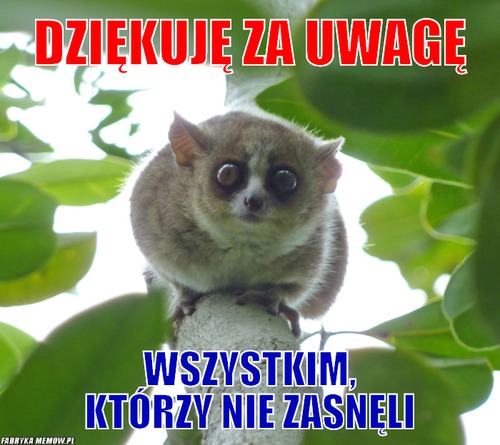 Dziękuję za uwagę
UWAGA…
Powyższa prezentacja- 41 kolejno
ponumerowanych slajdów- została
przygotowana wyłączanie w celach
ogólnoinformacyjnych i szkoleniowych. 

Małgorzata Kozłowska wszelkie prawa 
zastrzeżone.

Materiały szkoleniowe przekazane wyłącznie
do użytku wewnętrznego. Nie podlegają
rozpowszechnianiu.